ПРОЕКТна тему:«Пословицы и поговорки»
Подготовила:
Ученица 4 «Б» класса
Панинской школы
Мякинина Арина.
Упр.№1
Что посеешь , то и пожнёшь . 
Поспешишь – людей насмешишь.
Любишь кататься – люби и саночки возить .
Без труда не вынешь и рыбку из пруда.
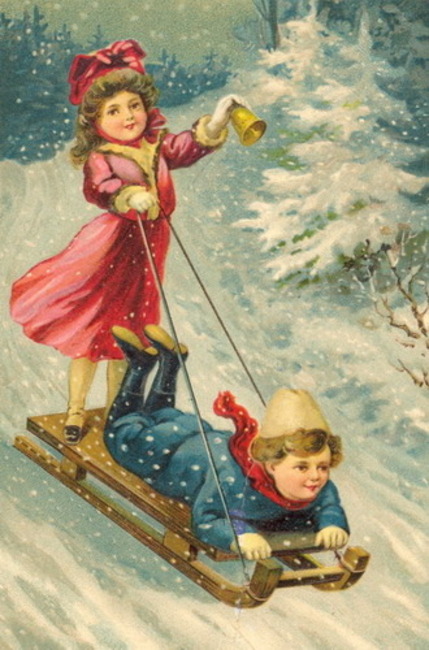 Упр.№2
Как глядишь, так и видишь.
      Мальчик лежал на земле и смотрел на дерево с боку. Он сказал : «Дерево кривое». А другой сказал: «Нет, оно прямо, да и ты криво смотришь. Как глядишь, так и видишь.»

Мне кажется , что когда ты смотришь с радостью тебе кажется , что это красиво, а когда смотришь со злостью для тебя всё мрачно и некрасиво.
Упр.№3
Ешь   пирог с грибами, а язык держи за зубами.
За двумя зайцами погонишься, ни одного не поймаешь .
С кем поведёшься , от того и наберёшься .
Что посеешь ,то и пожнёшь .
Шила в мешке не утаишь .
Звёзд в небе не сосчитаешь .
Упадёшь в воду, сухим не выёдешь .
Близок локоть, да не укусишь .
Любовь зла – полюбишь и козла. 
Слезами горю не поможешь .
Ешь пирог с грибами , а держи язык за зубами
Однажды одна девочка пригласила друга в 
гости и к его приходу приготовила грибной пирог.
Когда её друг пришёл она угостила его своим 
Пирогом. Ему не понравился этот пирог и от сказал
 , что он невкусный. Девочка обиделась на него и 
больше никогда не звала его к себе в гости.
КОНЕЦ